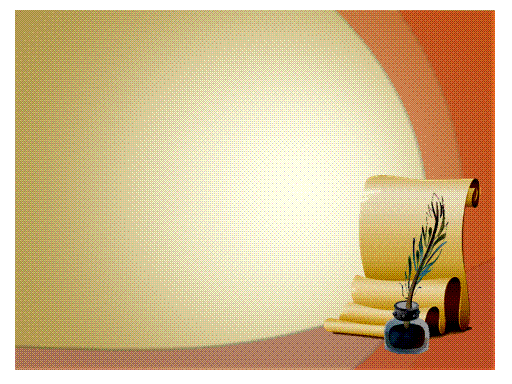 Муниципальное автономное дошкольное учреждение «Детский сад общеразвивающего вида №14 г.Шебекино»Творческий проект с детьми среднего дошкольного возраста по теме «Семейное древо».
Подготовили:
воспитатель –Сапожникова Л.В.
педагог дополнительного образования– Шопина Т.И.
педагог-психолог –Трунова О.А.
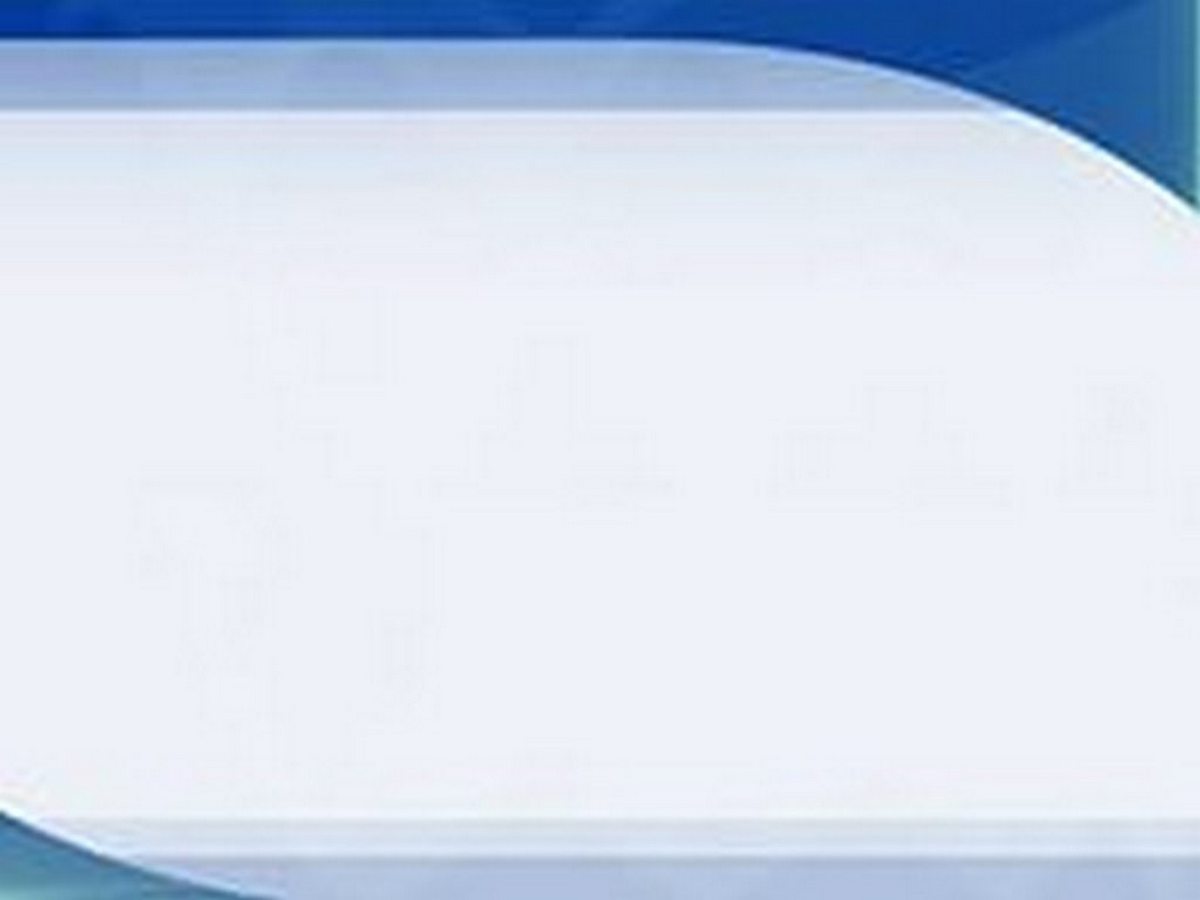 Тип проекта.

Творческий проект, информационно – исследовательский.

Продолжительность проекта.
 
Краткосрочный  (3 недели).
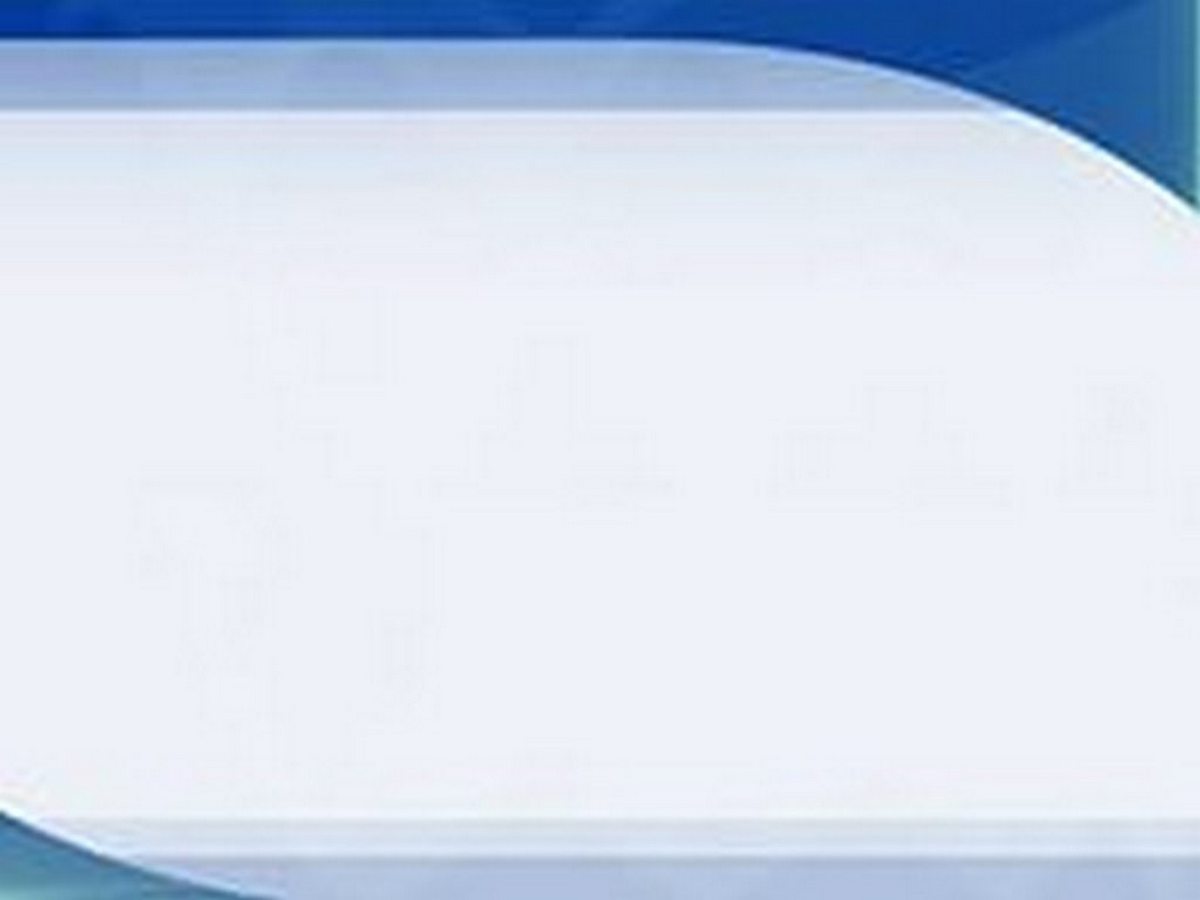 .
Проблемные вопросы:
Недостаточный объем знаний у детей о старших поколениях своей семьи.
Слабый интерес к истории семьи, предкам.
Недостаточное поступление информации детям о родственниках старших поколений.
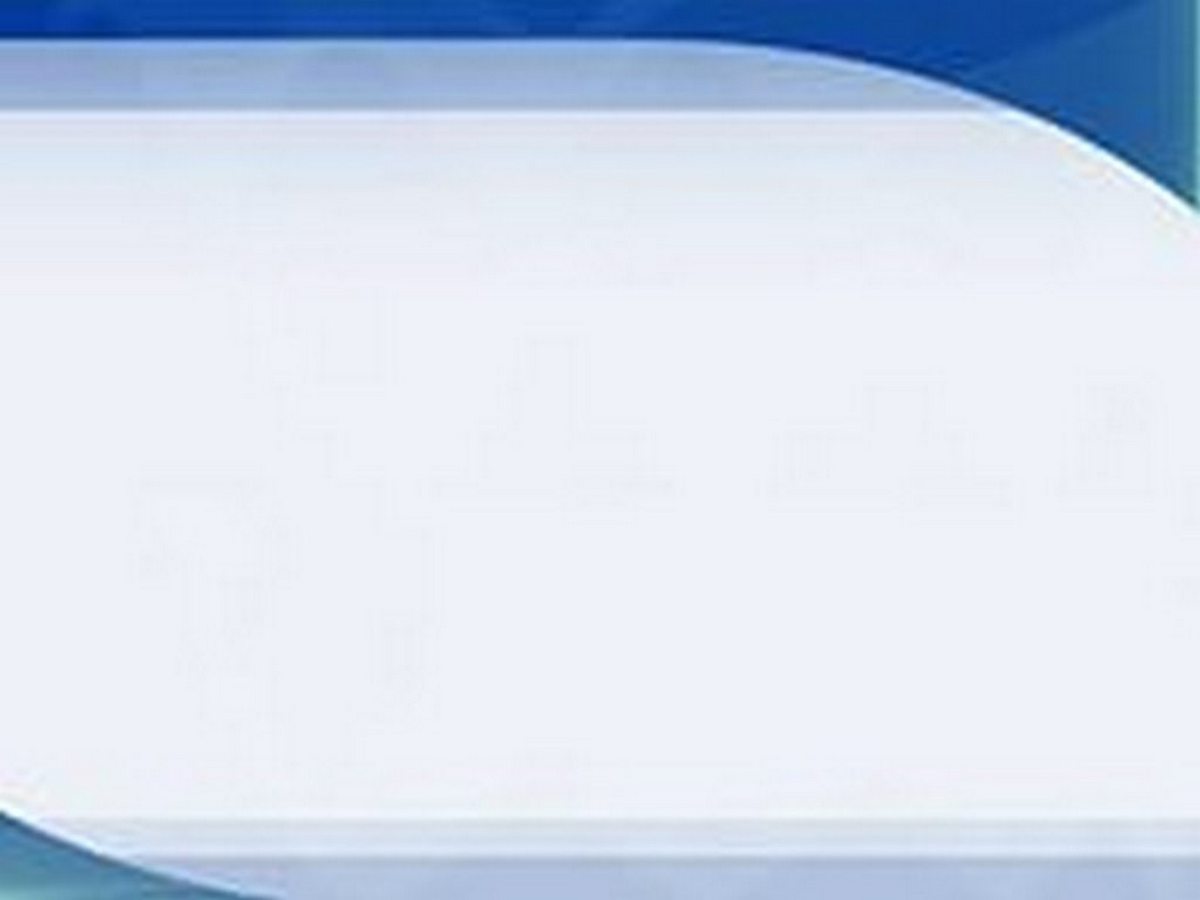 Гипотеза:
Сформировать у детей представление о семье, истории создании семьи, ее родословной, о нравственном отношении к семейным традициям и воспитать уважение к членам семьи, можно, если работа будет систематически проводиться в разных направлениях: игровой, коммуникативной, познавательно-исследовательской, продуктивной  и художественно-эстетической  видах деятельности.
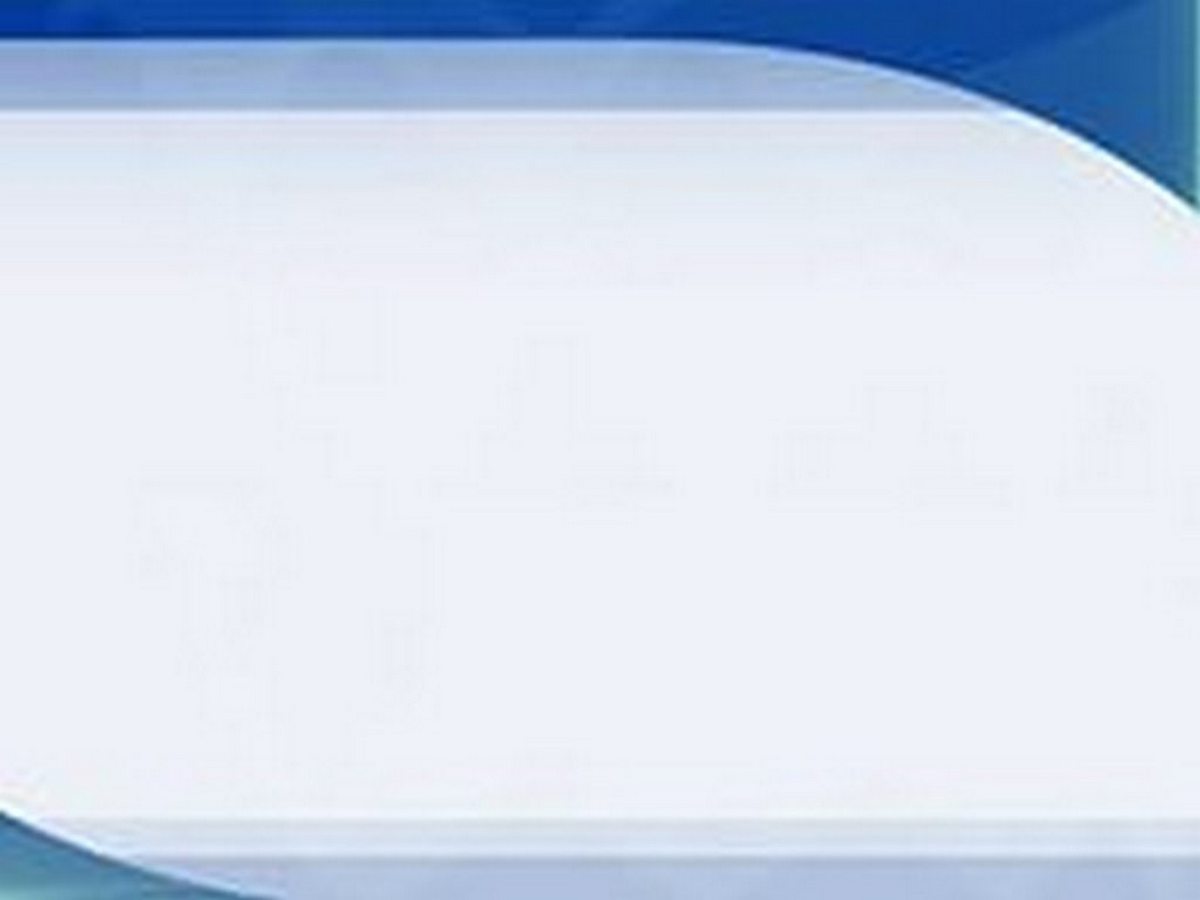 Цель проекта: расширить представление детей о своей семье, родословной, ее корнях.

Задачи:
1.Формировать у детей представление о семье, о нравственном отношении к семейным традициям, расширять знания о ближнем окружении, учить разбираться в родственных связях.
2.Развивать творческие способности родителей и детей в процессе совместной деятельности.
3.Воспитывать у детей любовь и уважение к членам семьи, интерес к ее истории.
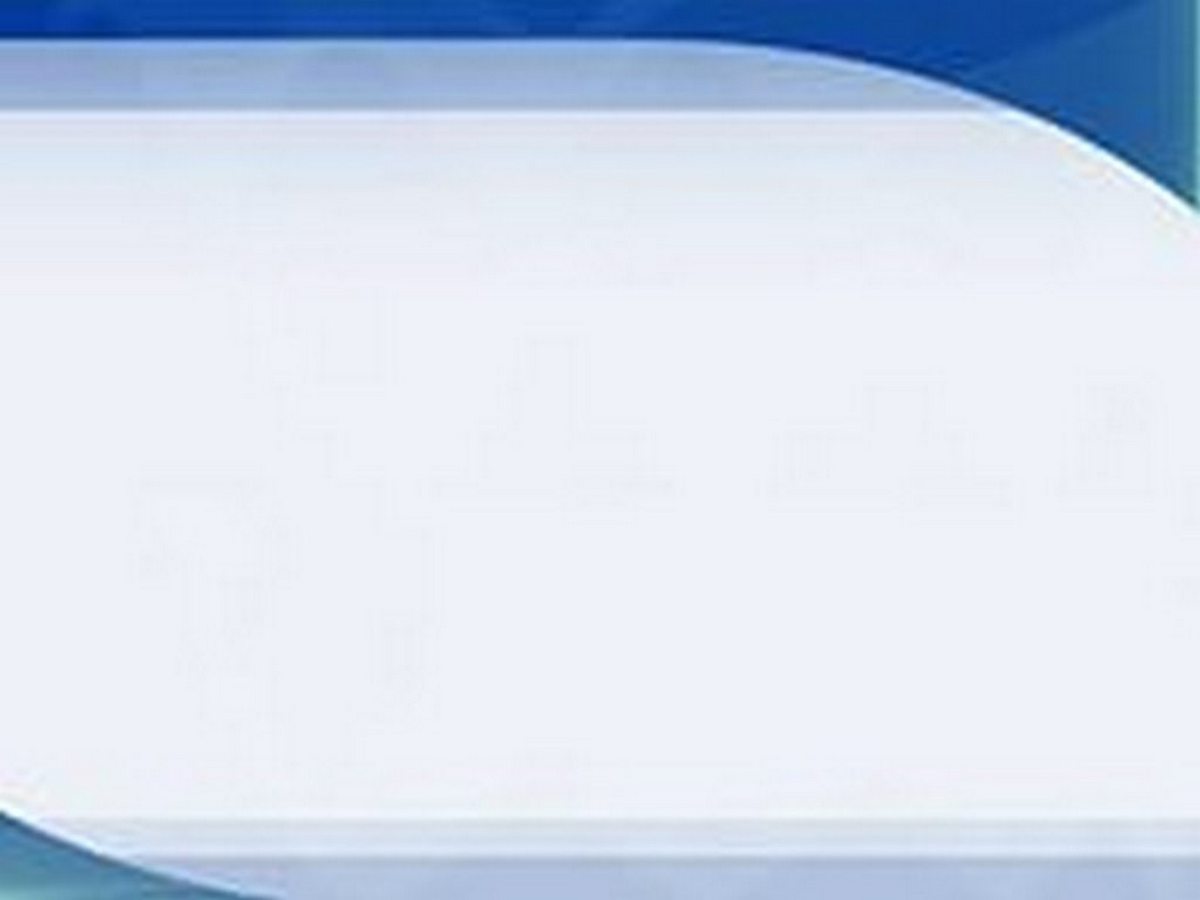 Принципы реализации проекта.
Принцип индивидуального и дифференцированного подхода, т.е. учет личностных, возрастных особенностей детей, уровня их психического и физического развития.
Принцип интеграции работы с различными направлениями воспитательной работы и видами деятельности детей (развитие речи, игры).
Принцип доступности.
Принцип постепенности.
Принцип системности.
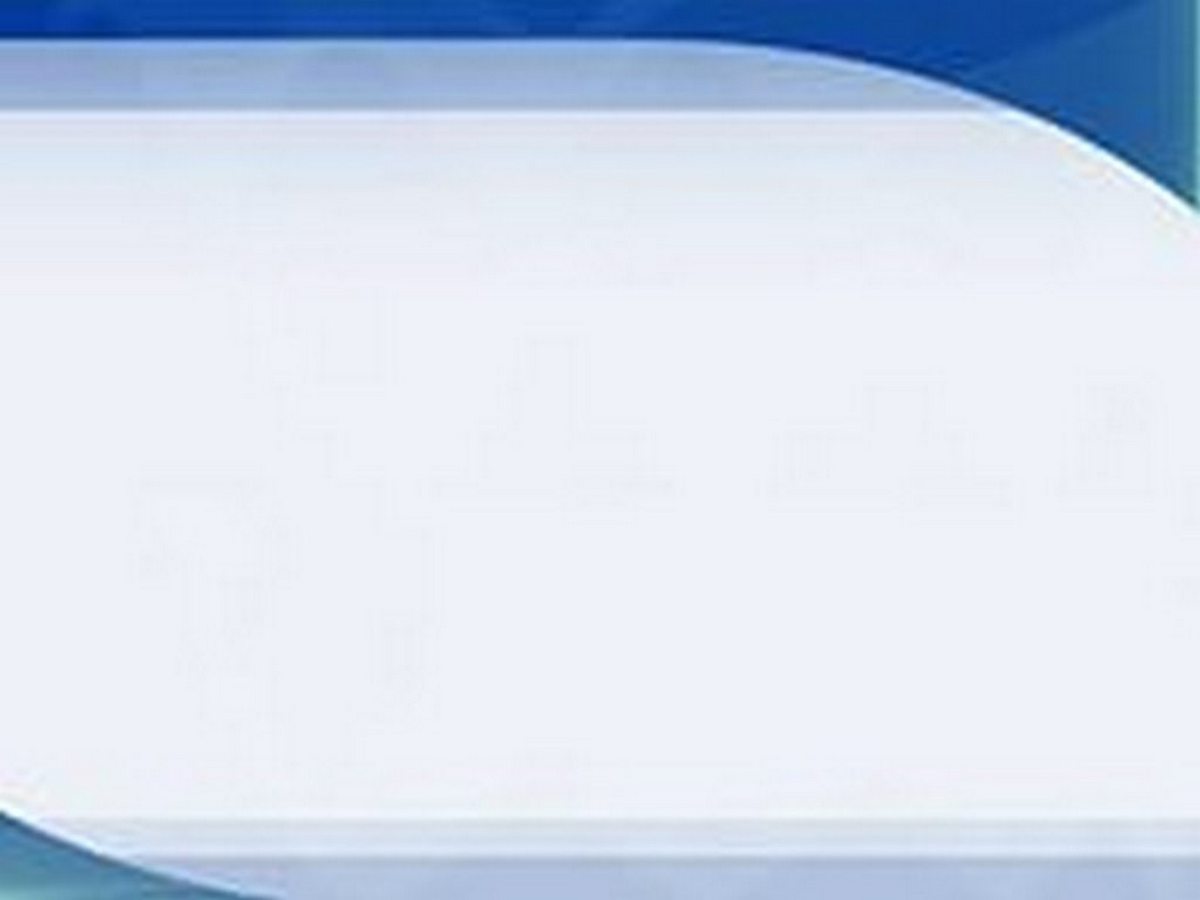 Условия реализации проекта.
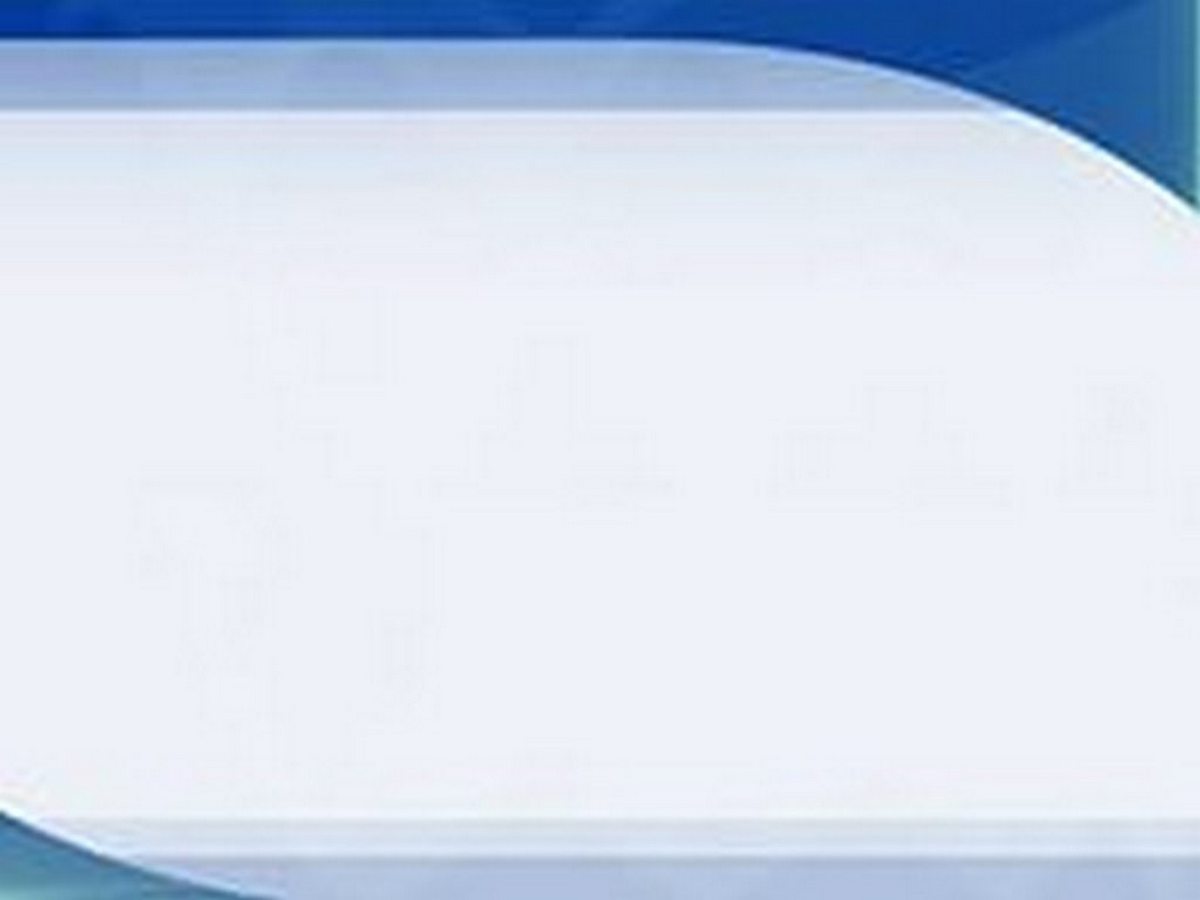 Методы и приемы.
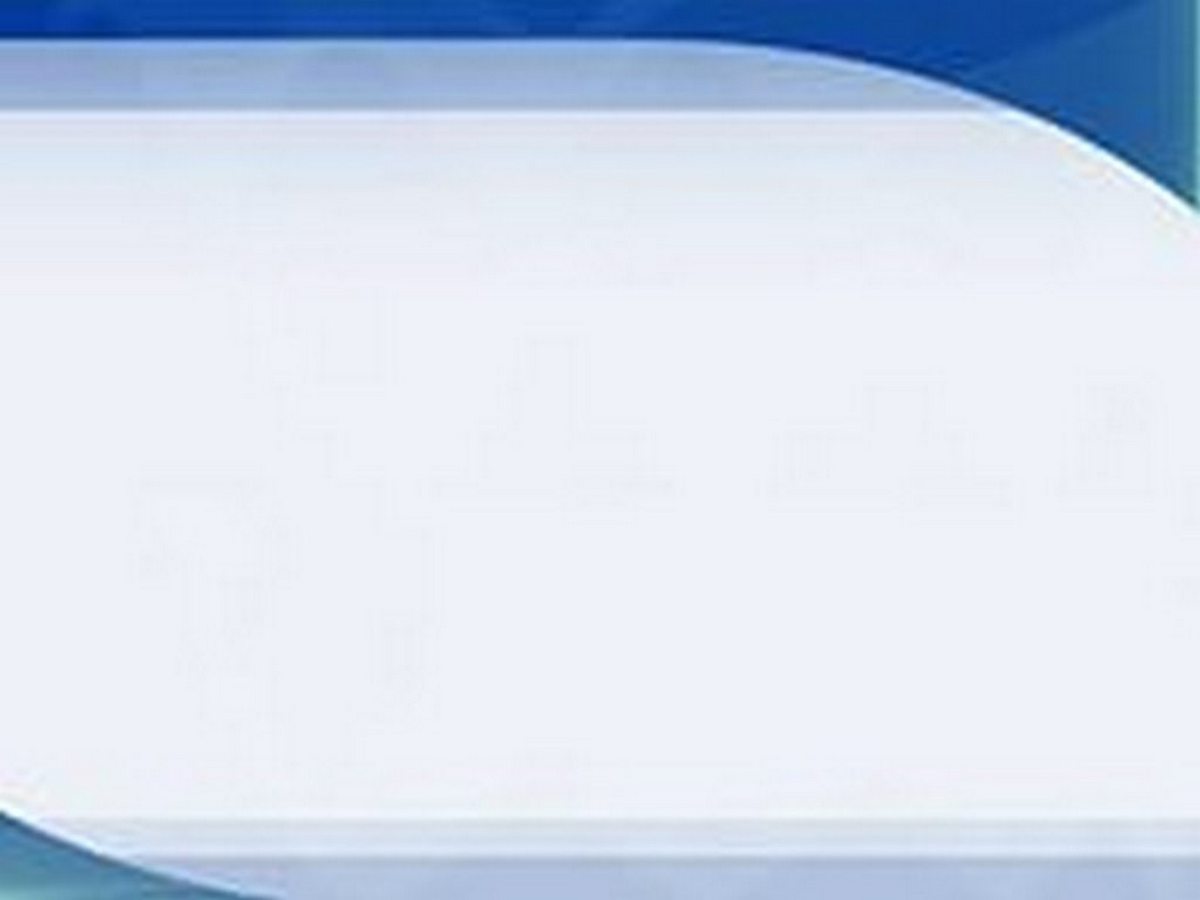 Формы организации проекта.
1. Опрос детей на тему: «Что я знаю о семье»
2. НОД
3. Консультация «Что такое генеалогическое древо?»
4.Составление генеалогического дерева.
5. Выставка «Генеалогическое древо семьи».
6. Создание папки передвижки  «Тайна имени».
7.Выставка детских рисунков «Моя семья».
8. Сюжетно - ролевая игра «Семья», «Дочки-матери», «В гости к бабушке».
9. Родительское собрание «Моя семья- что может быть дороже»
10. Папка-передвижка «Роль семьи в воспитании ребенка».
Предполагаемый результат.
У детей:
Дети больше узнают о своей семье: о членах семьи, традициях, о жизни бабушек и дедушек.
Совместная деятельность будет содействовать укреплению детско-родительских отношений.
Пробуждение чувства радости и гордости у детей за свою семью
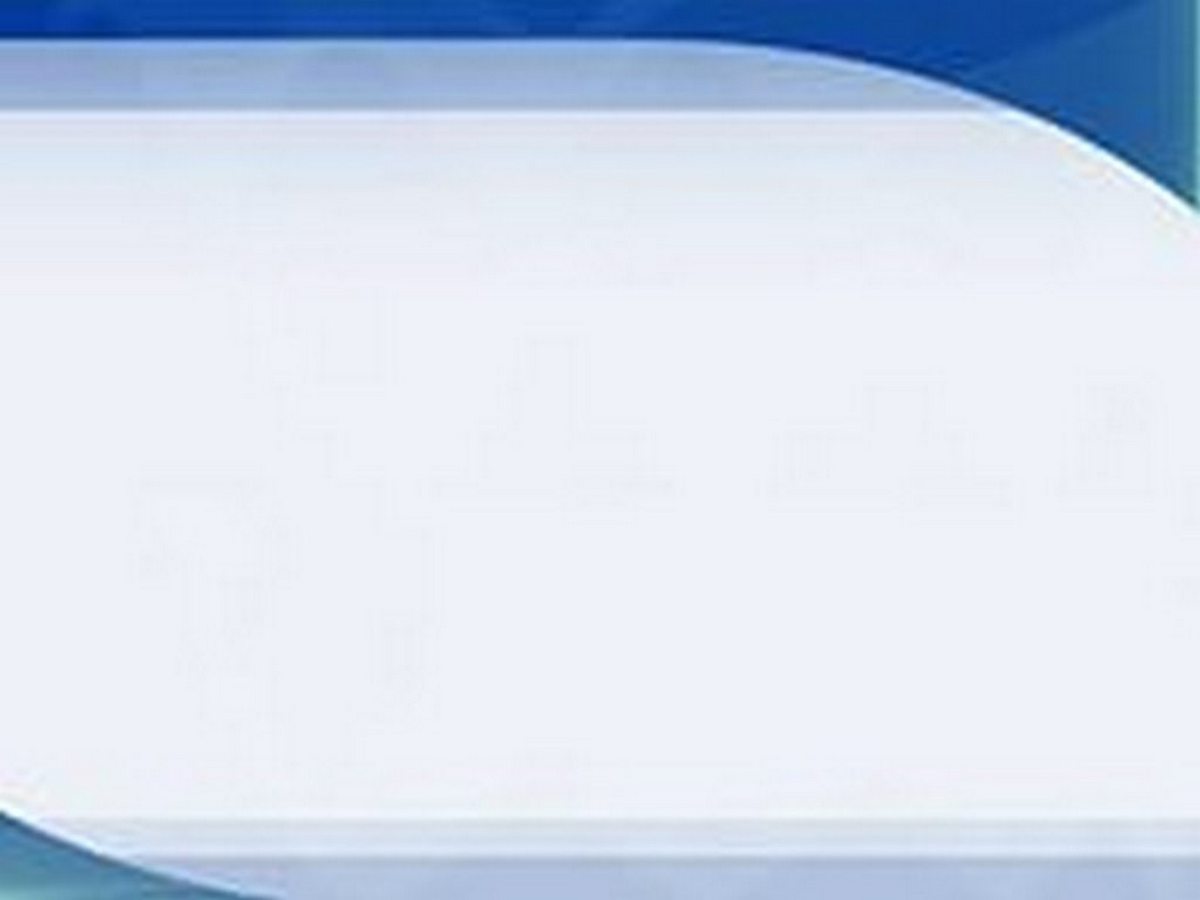 У родителей:
Повышение педагогической культуры родителей, установление доверительных и партнерских отношений с ними.
Активизация участия в жизнедеятельности  детского сада совместно с детьми.
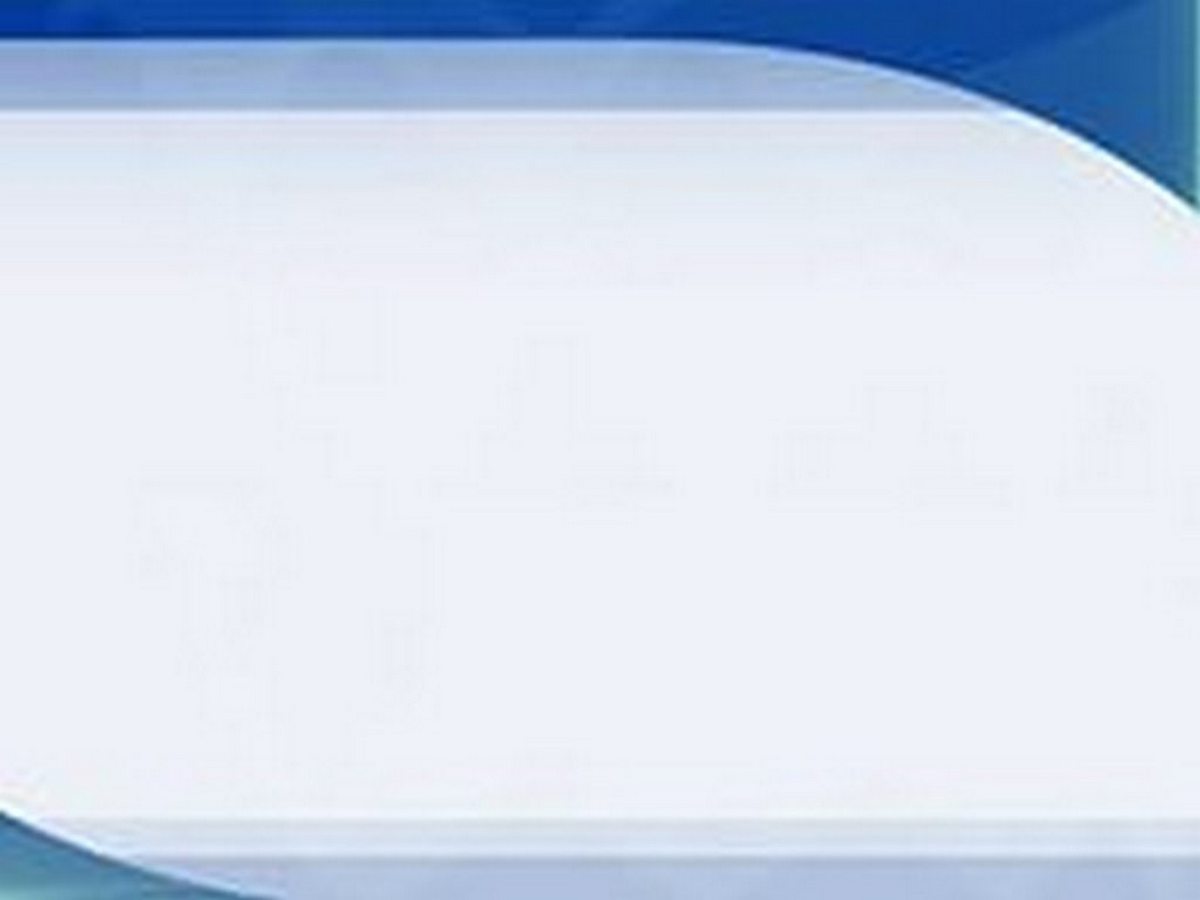 У педагогов:
Разработка комплекса совместных мероприятий с родителями
Разработка консультативно-практичекого материала для родителей
Содействие возрождению лучших отечественных традиций семейного воспитания и закреплению связей между членами семьи разных поколений
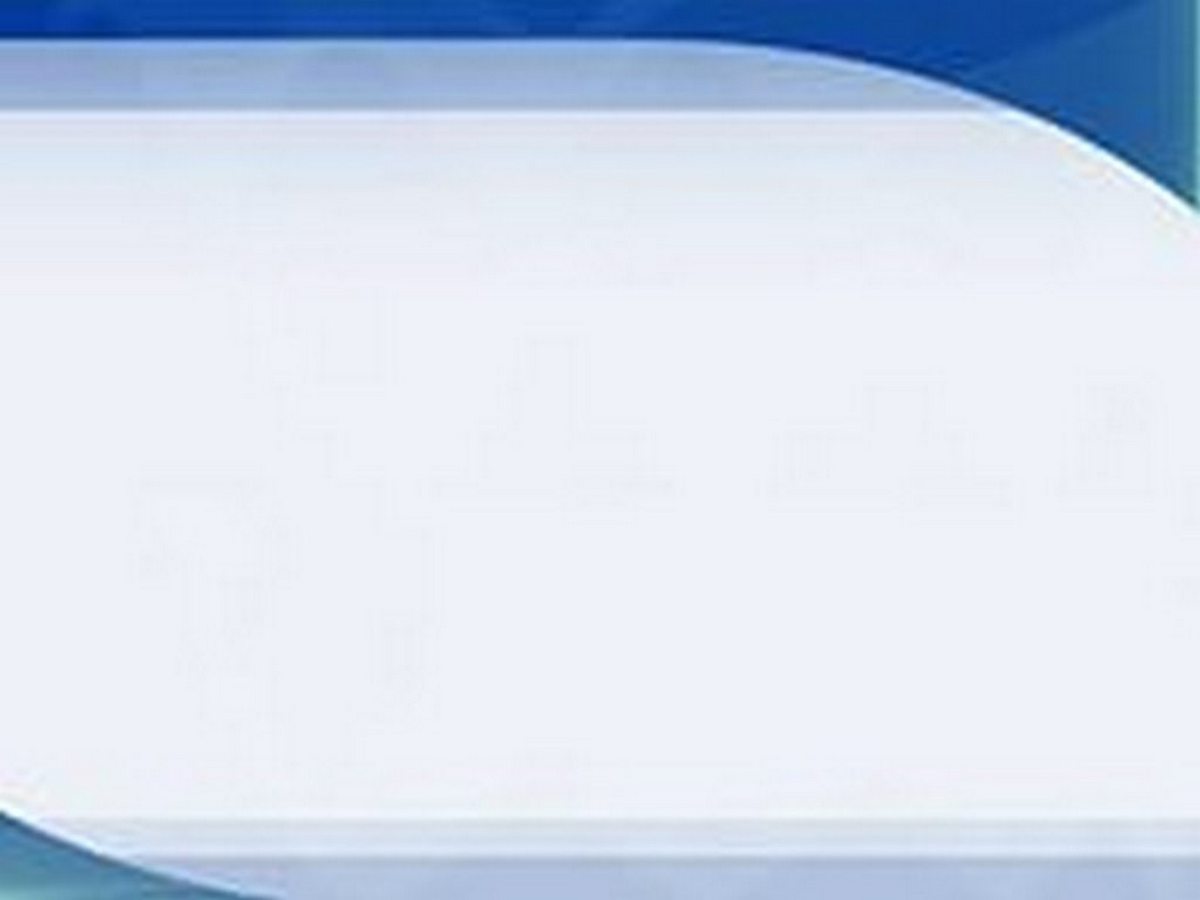 Этапы реализации проекта:
I этап – подготовительный
Определение цели и задач.
Ознакомление детей и родителей с целью проекта.
Создание необходимых условий для реализации проекта.
Опрос детей по проблеме. 
II этап – основной (практический)
Внедрение в образовательный процесс эффективных методов и приемов по расширению знаний дошкольников о семье, её происхождении.
Проведение НОД с дошкольниками.
Консультация «Что такое генеалогическое древо?»
Родительское собрание «Моя семья – что может быть дороже»
Выставка «Генеалогическое древо семьи».
Создание папки-передвижки «Тайна имени».
Выставка детских рисунков «Моя семья»
Папка-передвижка «Роль семьи в воспитании ребенка».
III этап-заключительный
Обработка результатов по реализации проекта.
Презентация проекта «Семейное древо».
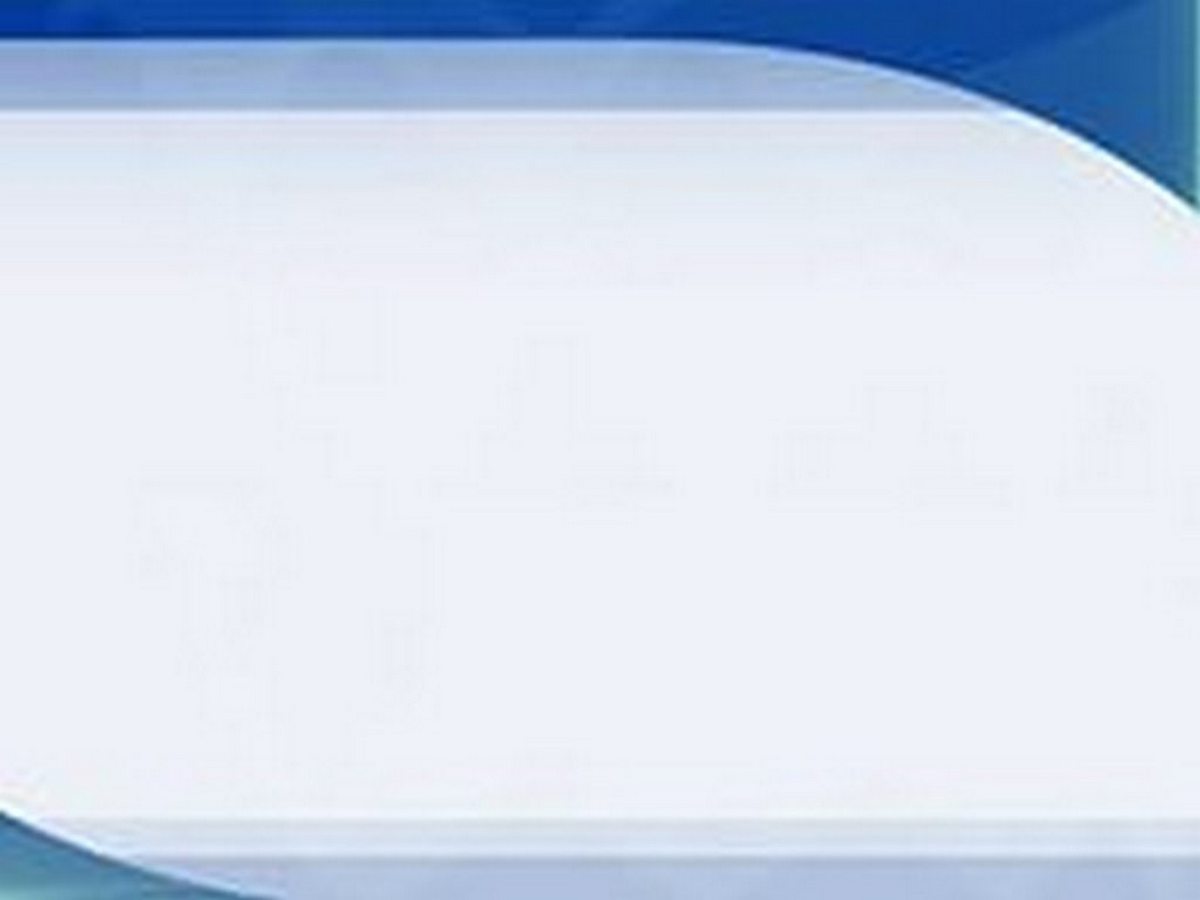 Выводы:
В результате работы над проектом у детей расширилось представление о своей семье, о нравственном отношении к семейным традициям. Были сформированы  представления о мире семьи, как о людях живущих вместе и любящих друг друга. Дошкольники познакомились с понятиями род, родственники, родословие, генеалогическое древо.  В ходе проекта развивались творческие и исследовательские способности детей. Ребята приобрели навыки поиска и сбора информации, учились анализировать и презентовать свои работы.  Все это способствовало развитию доброжелательности, понимания, взаимопомощи, а так же повышению интереса к истории происхождения своей семьи.
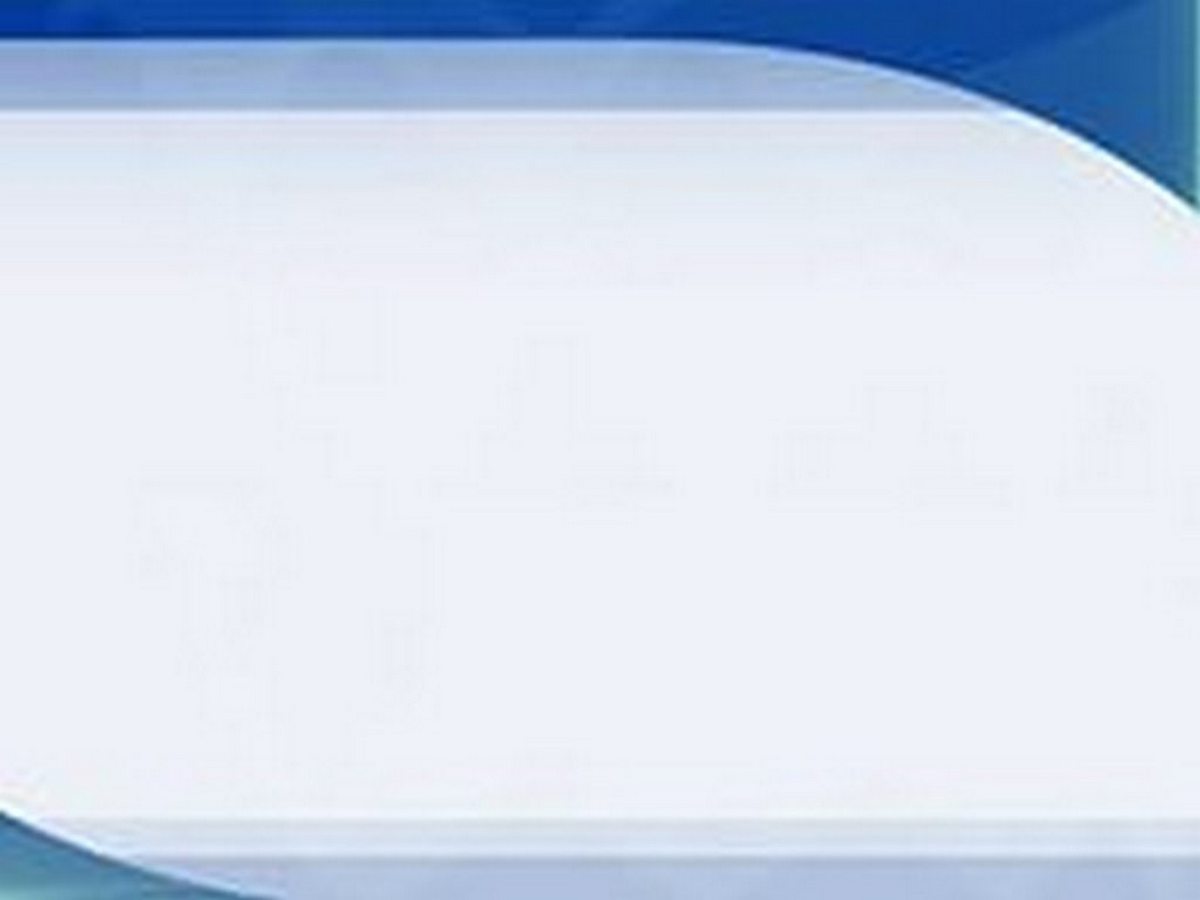 Папка-передвижка «Тайна имени»
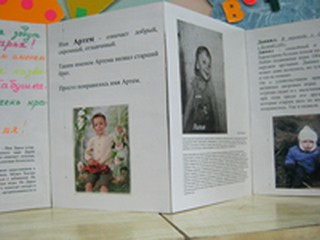 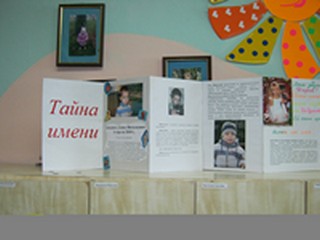 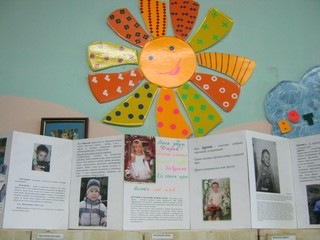 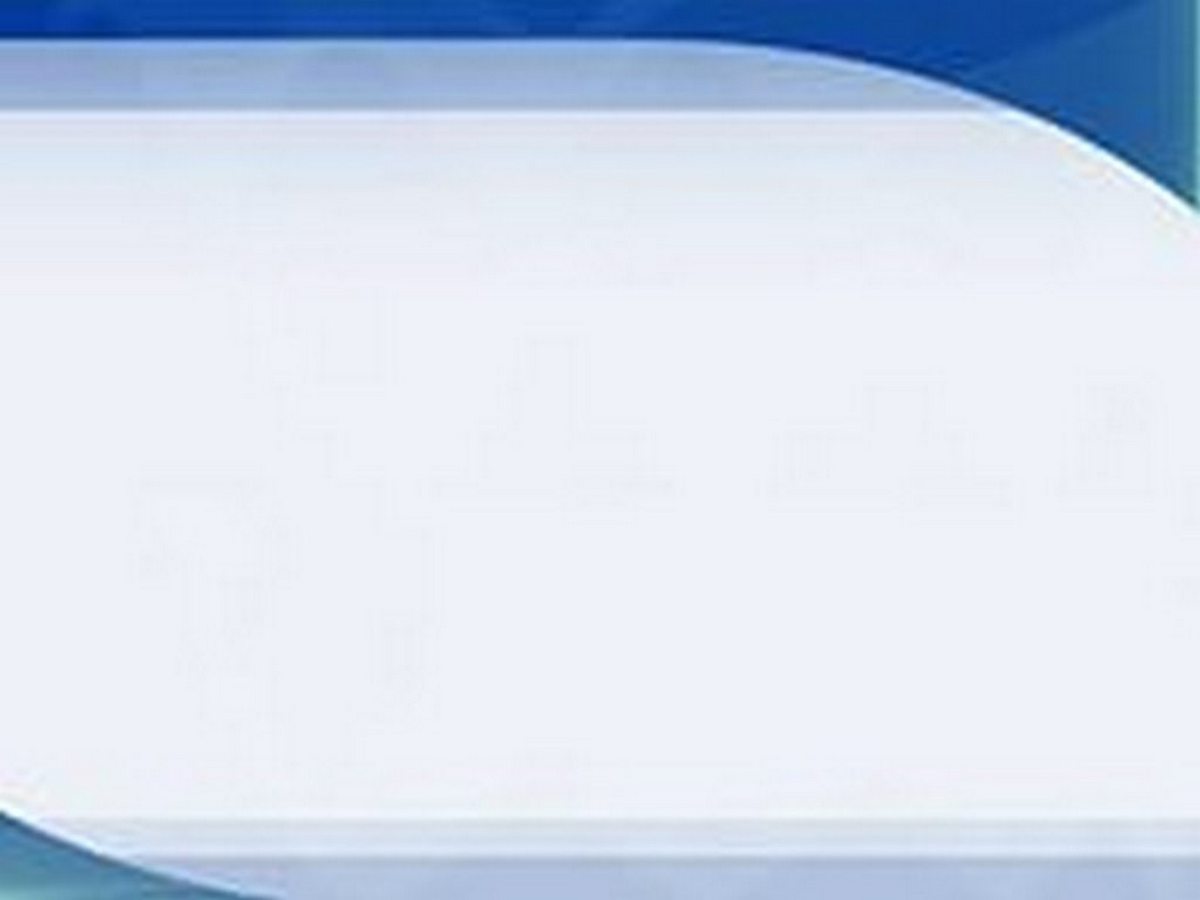 Выставка рисунков «Моя семья».
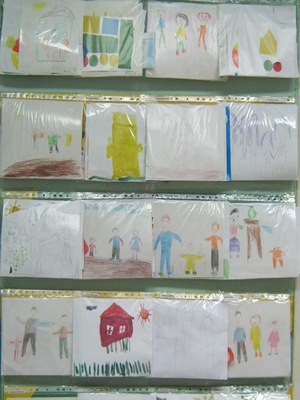 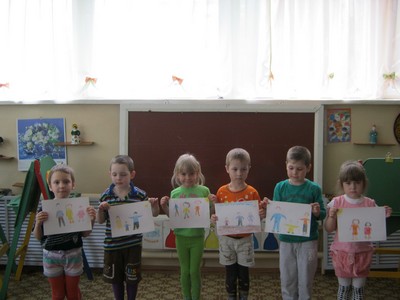 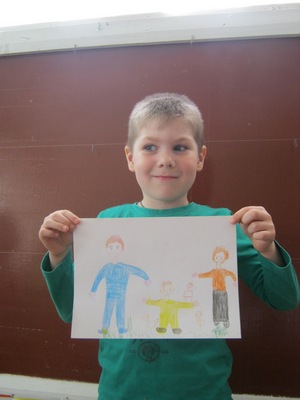 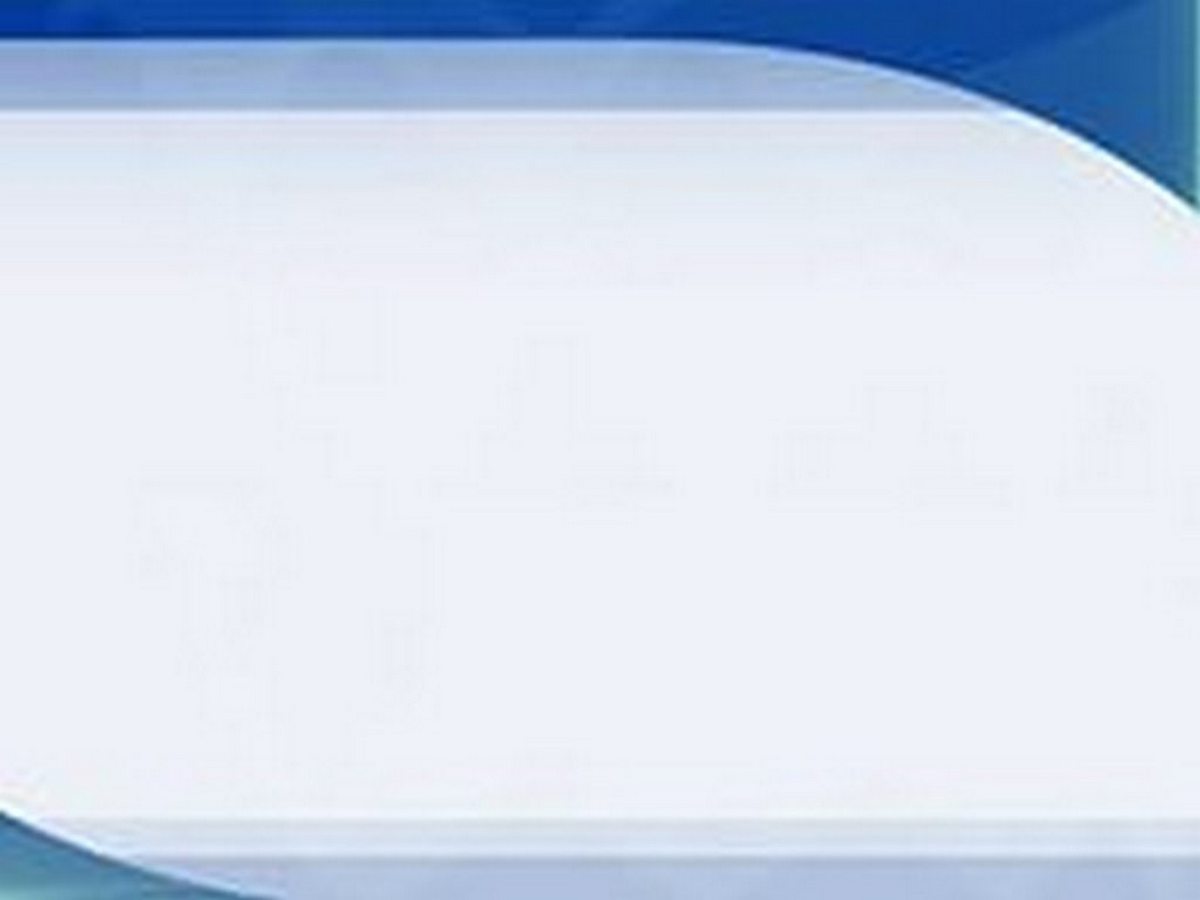 Выставка «Генеалогическое древо семьи»
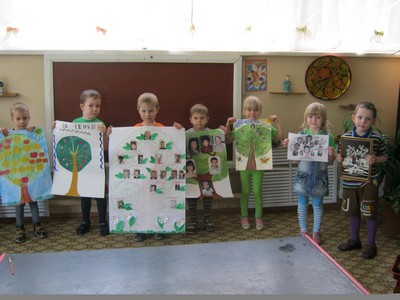 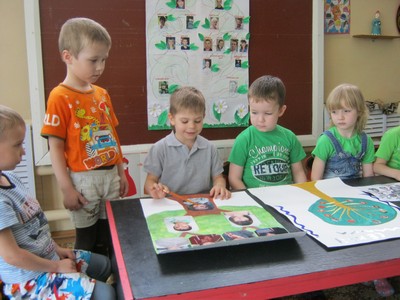 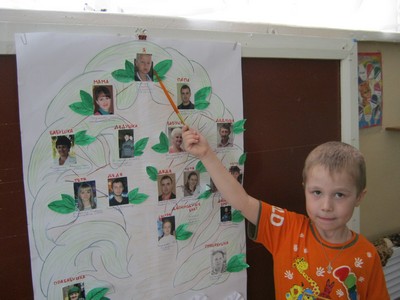 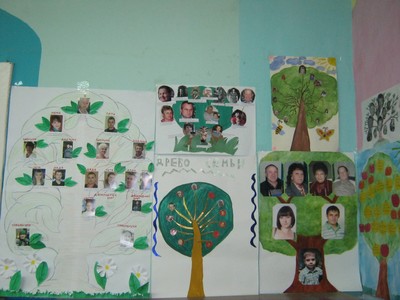 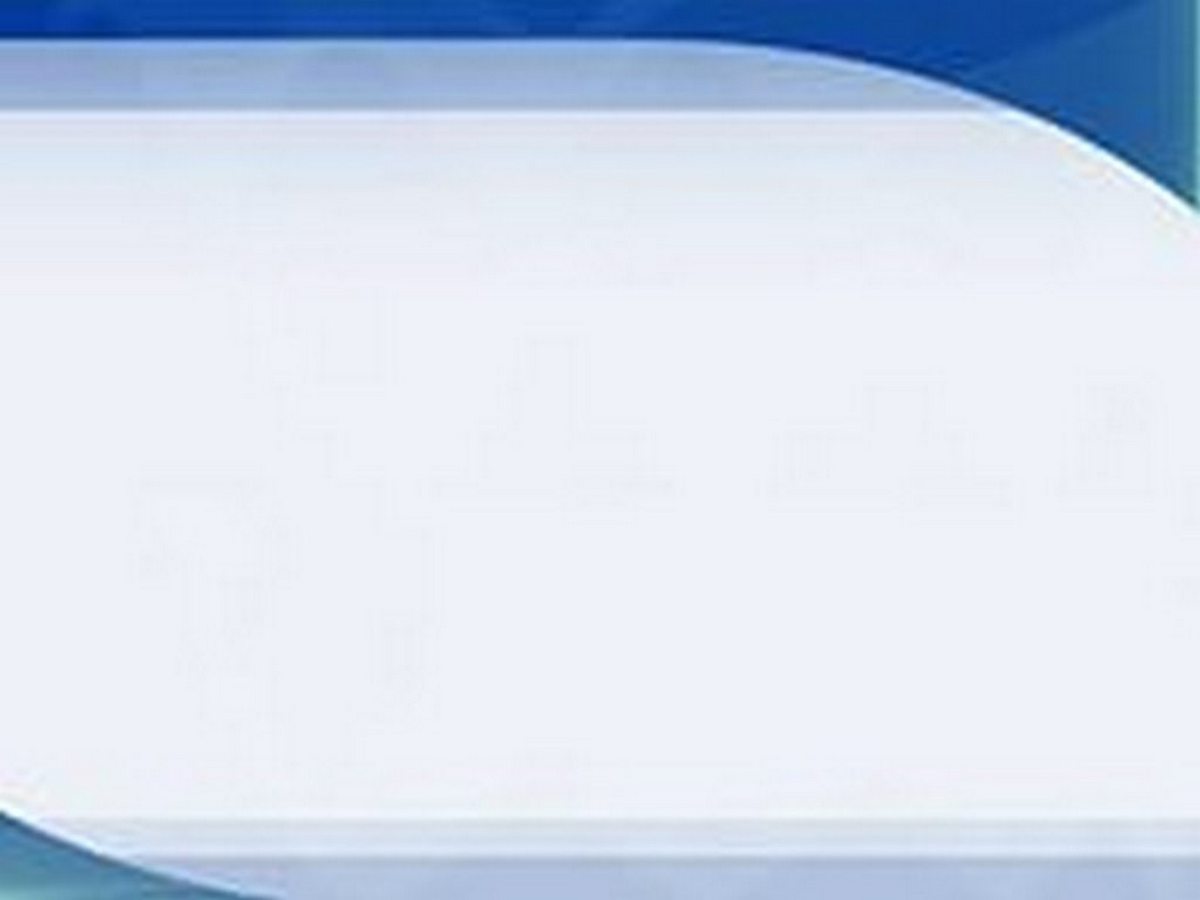